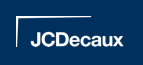 THE GREEN LIGHT FOR HOLIDAYS
A HEIGHTENED SENSE OF WANDERLUST
#1
going on holiday was what we missed the most in 2020

1/3
plan to spend more on a holiday in 2021

41%
are most looking forward to exploring the world and seeing new places in 2021
Source: JCDecaux Sentiment Tracker 2021, Conde Nast x JCDecaux Travel Study 2021
[Speaker Notes: The fact we’ve been stuck in our homes for the past 15 months has given us more want to travel than ever before, with it being the top activity we missed doing in 2020, and we want to make up for that by spending more on holidays in 2021 and exploring the world and seeing new places.]
GIVEN THE GREEN LIGHT
6.7x
increase in bookings to Balearic Islands following green list announcement

11.5 days
avg trip length, +17% longer than pre-pandemic

150%
increase in private jet bookings
Source: ForwardKeys 2021
[Speaker Notes: As restrictions have eased, we’ve seen this want turn into actions with bookings soaring to destinations as soon as they are announced on the Green List. Average daily bookings to made to Ibiza, Mallorca and Menorca in the 7 days following the announcement were 6.7 times higher than the average daily bookings in June before the announcement, which shows people are really desperate to travel as soon as restrictions allow them to.

Our data also shows that people are wanting to make more of their travels, with the average trip booked being 17% longer than pre-pandemic, and also an increase in those seeking a more exclusive way to travel.]
SPENDING MORE ON TRAVEL
Over 1/3 
expect to spend more on their holiday in 2021​
37% will spend more on flight upgrades​
41% will spend more on better quality accommodation​
33% will spend more to increase the duration of their holiday
Source: Conde Nast x JCDecaux Travel Study 2021
[Speaker Notes: We want to make that holiday experience extra special, with over 1/3 planning to spend more on their holiday in 2021, with flight upgrades, better quality accommodation and duration of holiday being factors they are likely to spend more on.]